The electric field in dielectrics
Section 6
1.  Dielectrics:  
Constant currents are impossible
Constant internal electric fields are possible.
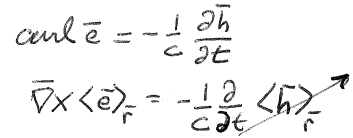 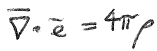 No macroscopic currents
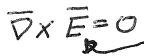 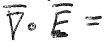 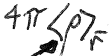 Macroscopic field
Might be locally non-zero
2.  Neutral dielectric:  Includes only charges belonging to the dielectric, namely electrons and protons of neutral constituent atoms
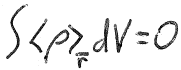 Total charge =
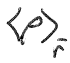 where P = 0 outside the dielectric
Hence
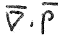 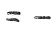 Proof
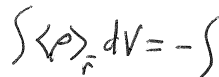 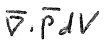 Over volume of dielectric
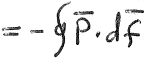 On boundary that surrounds dielectric
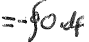 since P = 0 outside the dielectric
P is the “dielectric polarization” or “polarization”.  If non-zero, body is “polarized”.
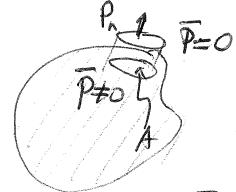 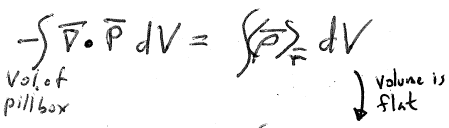 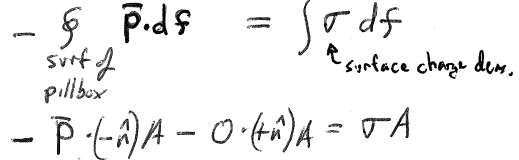 The component of P along the outward normal =  Pn = P.n = s
3.  The meaning of P is found from the total dipole moment of the dielectric
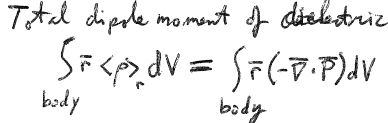 ith component
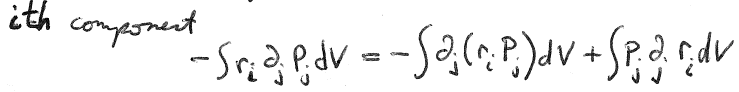 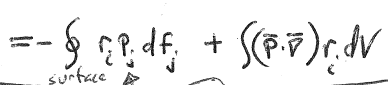 surface
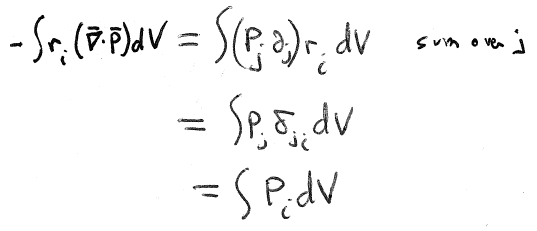 Sum over j
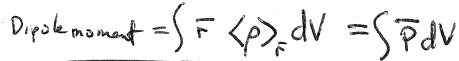 Dipole moment =
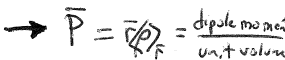 = dipole moment per unit volume
Introducing the Electric Induction
For neutral dielectrics, average <r>r is over charges belonging to the dielectric
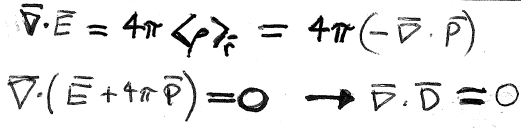 Holds both inside and outside (where D = E)
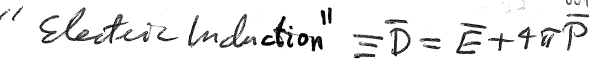 “Electric induction”
If extraneous charges are added, we get a “charged” dielectric
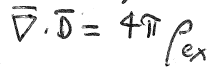 Extraneous charge density
6. Boundary between two dielectrics
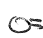 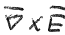 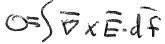 E1
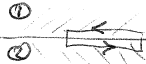 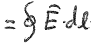 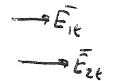 =
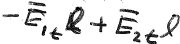 E2
E1t = E2t
Tangential component of electric field is continuous
Boundary between two neutral dielectrics
D1
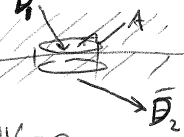 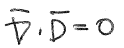 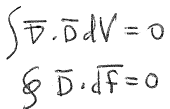 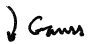 If Dn = Dz were discontinuous, then
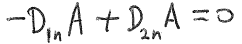 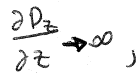 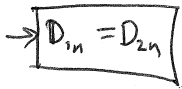 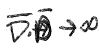 which would contradict
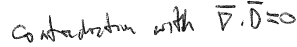 Boundary between dielectric and conductor
Et = 0 in the conductor
Curl E = 0 still holds
Et is continuous
Therefore Et = 0 on both sides
A conductor can have surface charge, which is extraneous to the dielectric.  E and P are both 0 in the conductor, so D = 0 there.
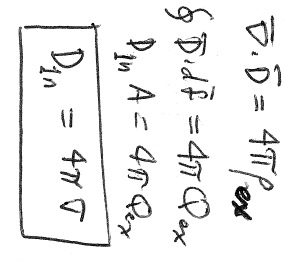 dielectric
conductor
Surface charge density on conductor = extraneous charge on dielectric
Name and unit conventions
Landau, Gaussian Units
D = E + 4 p P = electric induction
D,E,P all have the same units
Div D = 4 p rex (extraneous charge density)
Div E = 4 p <r>r (total charge density, intrinsic + extraneous)

Other books, S.I. units
D = e0E + P = electric displacement
D,P have the same units, E has different units (V/m)
Div D = rf (free charge density)
Div E = r/e0 (total charge density, bound+ free)